সবাইকে শুভেচ্ছা
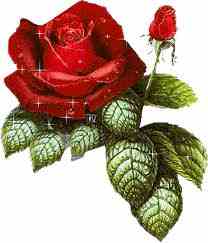 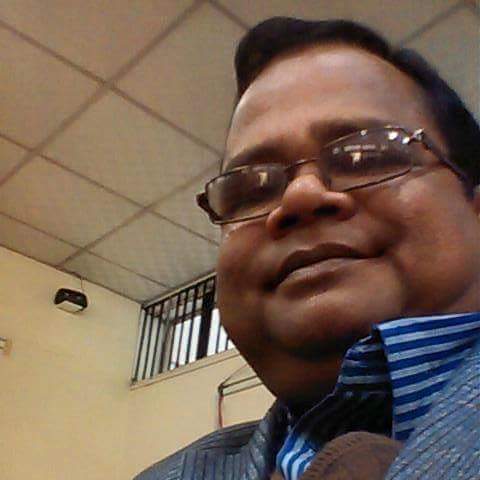 পরিচিতি
মোঃ আব্দুল মোত্তালেব 
      ( সিনিয়র সহঃ শিক্ষক) 
বোদা পাইলট বালিকা বিদ্যালয় ও কলেজ,
বোদা, পঞ্চগড়।
শ্রেণীঃ ৭ম
বিষয়ঃ বাংলা ২য় পত্র
অধ্যায়ঃ সাত
পাঠঃ সন্ধি
সময়ঃ ৪৫ মিঃ
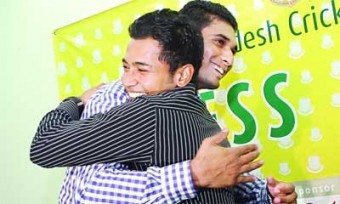 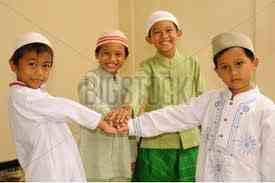 সন্ধি
শিখনফল
এই পাঠ শেষে শিক্ষার্থীরা---------
সন্ধি কাকে বলে বলতে পারবে ।
সন্ধির প্রকারভেদ  উল্লেখ করতে  পারবে ।
স্বরসন্ধির নিয়মগুলো বলতে পারবে।
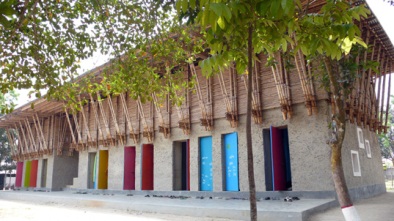 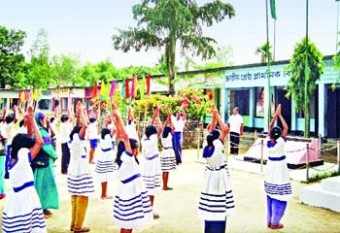 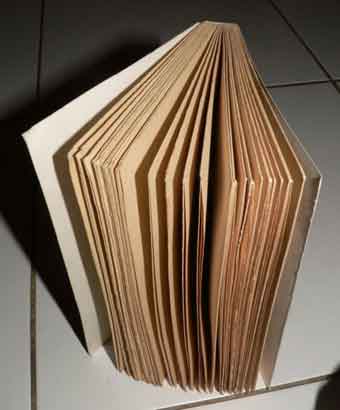 +
বিদ্যালয়
আলয়
বিদ্যা
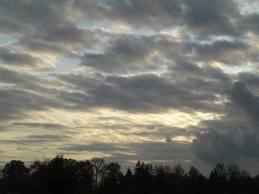 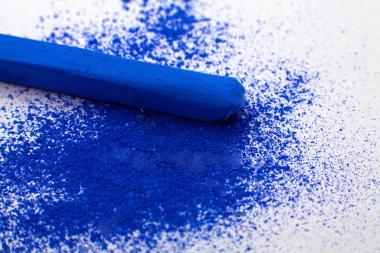 আকাশ
নীল
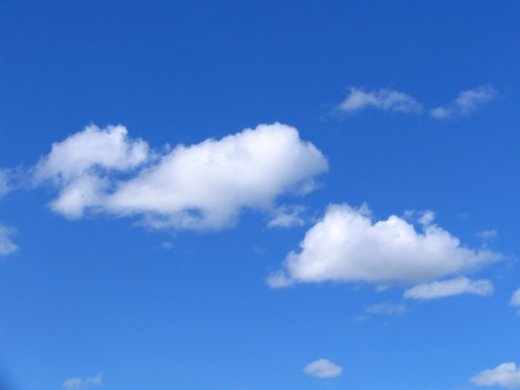 নীলাকাশ
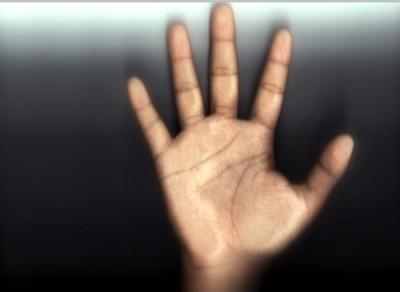 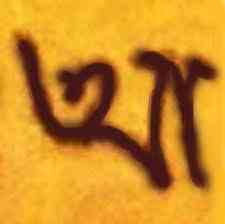 অক্ষর
হস্ত
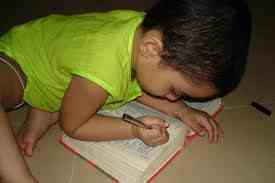 হস্তাক্ষর
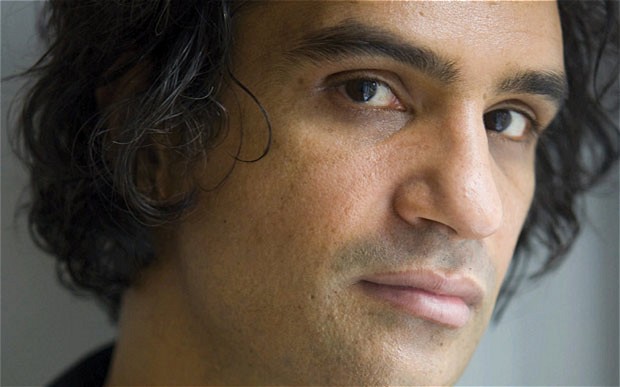 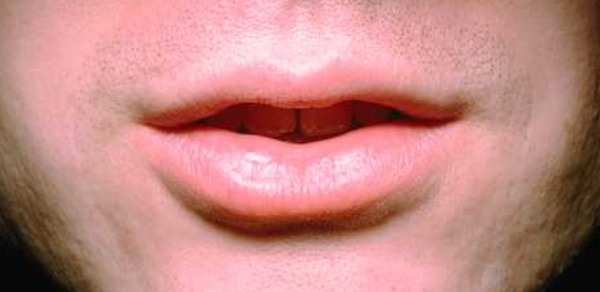 মুখচ্ছবি
মুখ
+
ছবি
=
সন্ধির প্রকার ভেদ
স্বরসন্ধি
ব্যঞ্জনসন্ধি
বিসর্গ সন্ধি
স্বরসন্ধির নিয়ম
অ+অ=আ
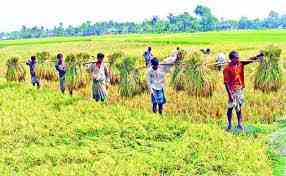 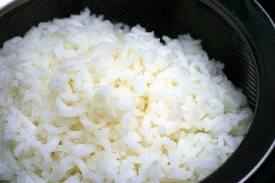 নবান্ন
অন্ন
নব
অ+আ= আ
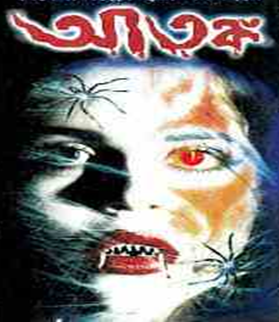 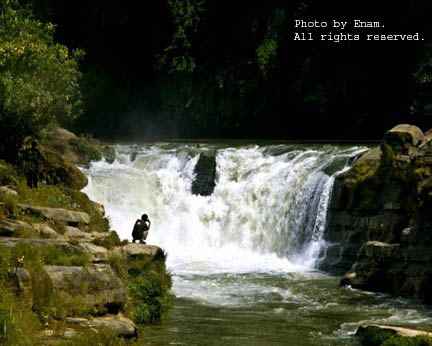 +
জল
আতঙ্ক
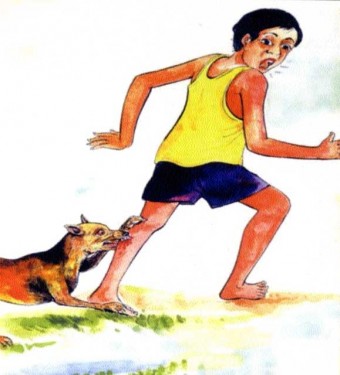 জলাতঙ্ক
আ+অ = আ
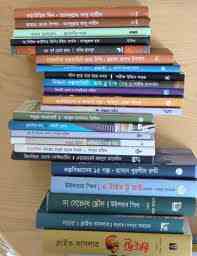 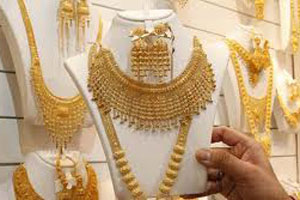 বিদ্যালঙ্কার
+
অলঙ্কার
বিদ্যা
আ+আ= আ
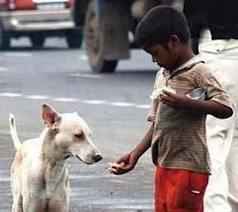 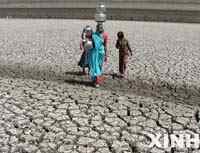 দয়ার্দ্র
+
দয়া
আর্দ্র
একক কাজ
সন্ধি কি?
সন্ধির প্রকার ভেদ উল্লেখ করতে
পারবে।
জোড়ায় কাজ
নবান্ন – সন্ধি বিচ্ছেদ কোনটি ?
     (ক) নব+ আন্ন  (খ) নব+পন্ন  (গ) নব+অন্ন  (ঘ) নবা+অন্ন।
  নীলাকাশ– এর সন্ধি বিচ্ছেদ কোনটি ?
     (ক) নীল+ আকাশ      (খ) নীলা +কাশ 
     (গ) নিল+কাশ           (ঘ) ণীল+আকাশ ।
  বিদ্যালঙ্কার এর সন্ধি বিচ্ছেদ কোনটি ?
     (ক) বিদ্যা+লঙ্কার        (খ) বিদ্যা+লংকার 
     (গ) বীদ্যা+লঙ্কার         (ঘ) বিদ্যা+অলঙ্কার।
দলগত কাজ
সন্ধি বিচ্ছেদ করঃ
 হিমালয়, পরমাণু , মহাশয়, নরাধম, বিদ্যাভ্যাস।
মূল্যায়ন
সন্ধি কাকে বলে?
স্বরসন্ধি কাকে বলে?
জলাতঙ্ক এর সন্ধি বিচ্ছেদ কর ?
বাড়ীর কাজ
সন্ধি বিচ্ছেদ করঃ
তথাগত, মশারি, আশাতীত, ভয়ার্ত, নরাধম, দেবালয়, শশাঙ্ক, অপরাপ, পরাধীন,যথার্থ,প্রবালাদি, হিতাহিত, সিংহাসন,পরমান্ন,ক্ষুধার্ত
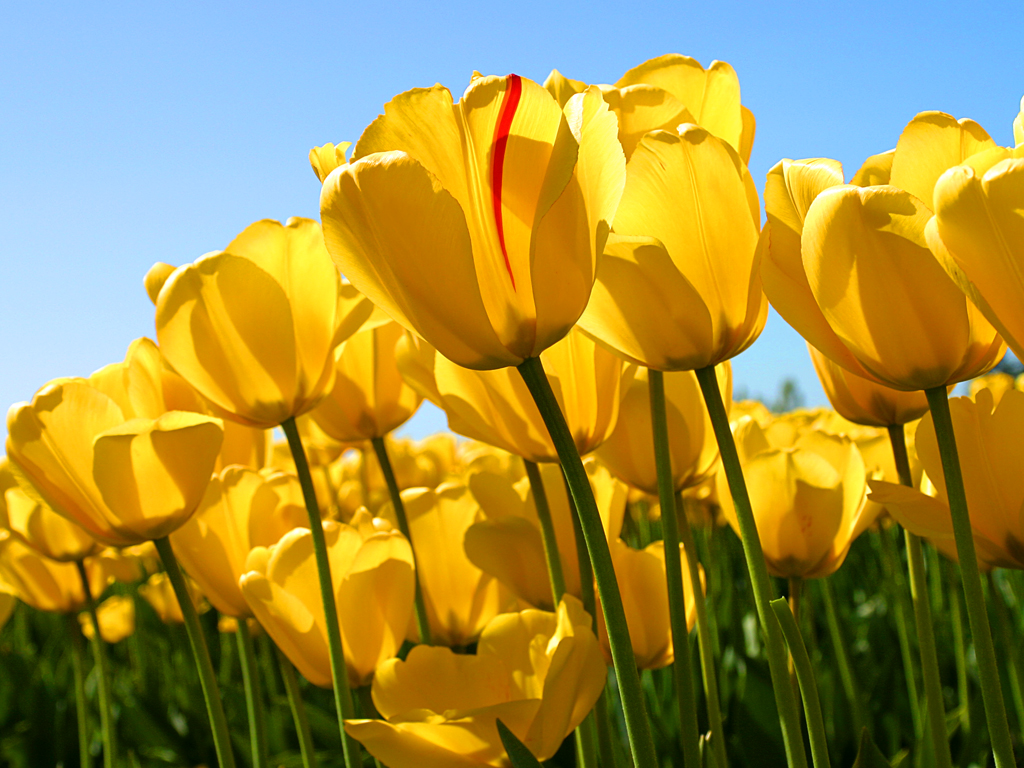 ধন্যবাদ